Красота – источник 
вдохновенья
Интерактивная викторина-экскурсия
 в художественную галерею
 для учащихся 8-11 классов
Автор:
Ольга Михайловна Степанова
учитель английского языка 
МБОУ «Цивильская СОШ №1 
имени Героя Советского Союза М.В. Силантьева»
города Цивильск Чувашской Республики

2016
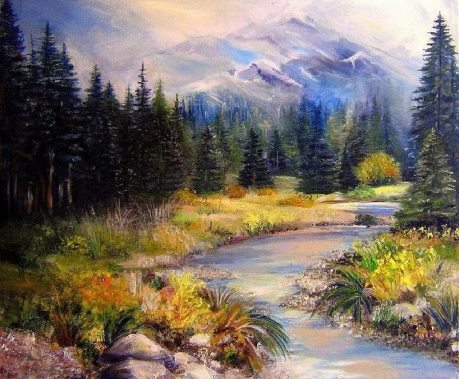 залог
Красота – источник вдохновенья,
Будь она иль рядом, иль вдали,
К красоте в сердцах живут стремленья,
Только 
в красоте 
… любви.
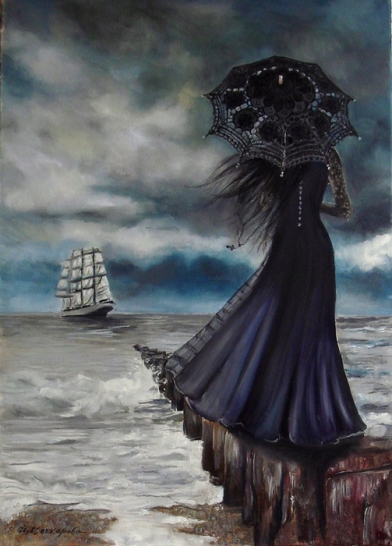 полёт
Красота желанна, люба, мила,
В ней и нежность, и … мечты,
В дивной красоте и страсть, и сила,
Счастья не познать без красоты.
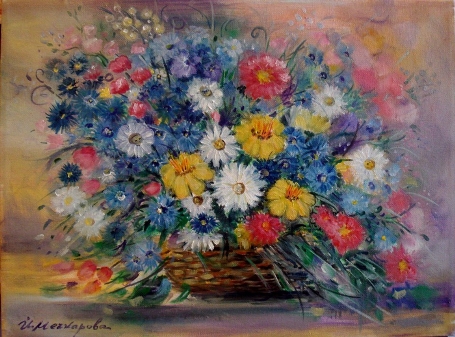 рассвет
Я опишу 
свой мир стихами,
Ведь ярче красок 
в мире нет!
И через миг над облаками
Вхожу в божественный … !
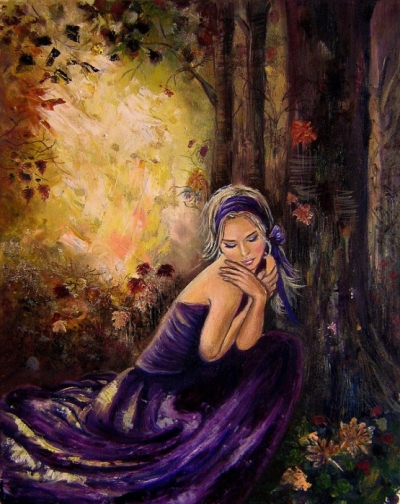 мать
В стихах открыл свою планету,
Вас 
приглашаю полетать,
Пусть кто-то скажет:
"Рифмы нету",
Зато со мною Муза - … !
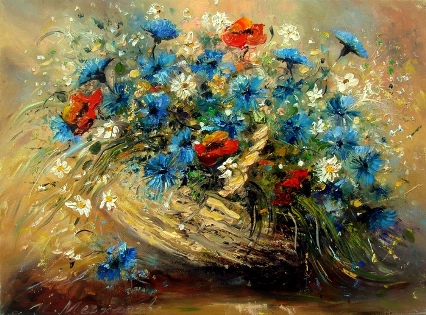 часть
Я понимаю всех, кто пишет,
Кто дарит … своей души.
Да, счастлив тот, кто Бога слышит!
Постой, мой критик, не спеши.
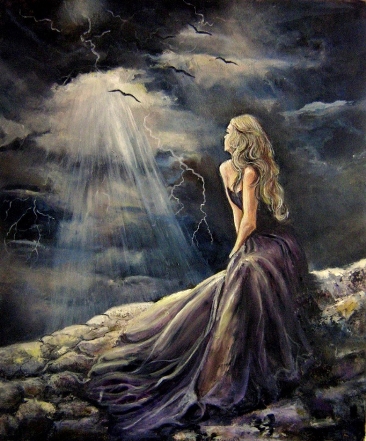 смысл
Ведь крыльев нет, а мы летаем,
Навстречу ветру и дождю!
И всем, кто слышит, помогаем
Найти свой … слова -"Люблю!".
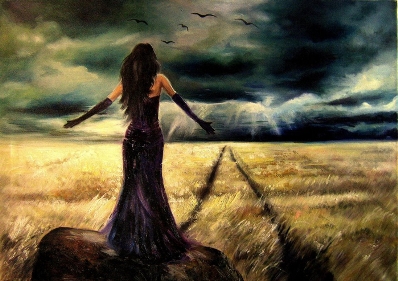 мечты
Пишу не тем, кому нет время
Читать поэзию души,
Кто носит в сердце свое бремя,
А тем, 
Кому
 нужны … !
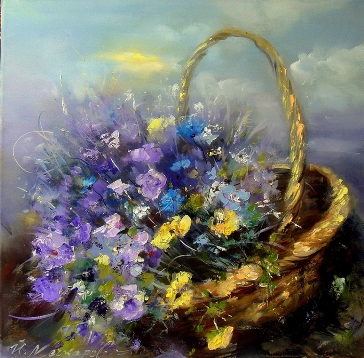 дело
Бываем грешны - пишем смело,
О том, что нашу душу рвет!
Свое мы твердо знаем … ,
Любуйтесь, как она поет!
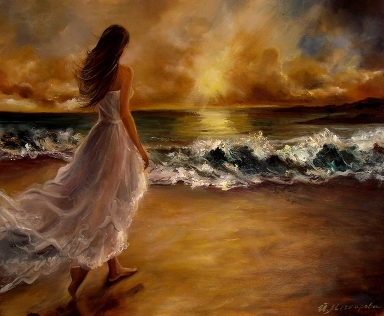 мечта
Нас часто Девы вдохновляют,
С небес спускается Она.
Снега всех гор в момент растают,
Когда сбывается 
… !
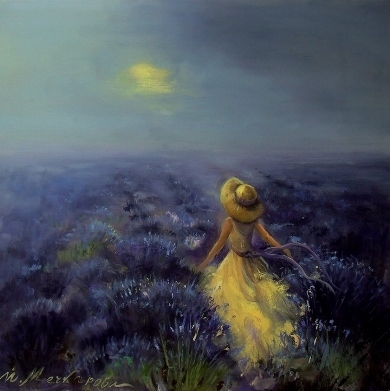 холод
Что между строчек? Прочитайте!
Страсть лета, снежный … зим,
Поэта душу уважайте,
Ведь он, как правило, раним.
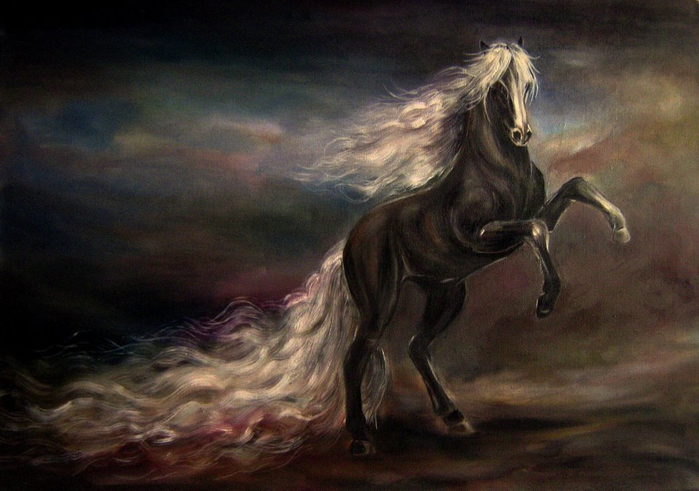 любовь
Опять берем перо, бумагу,
Взлетим, друзья, 
на высоту!
С собой всегда - … , отвагу,
Рисуем 
Мира красоту!!!
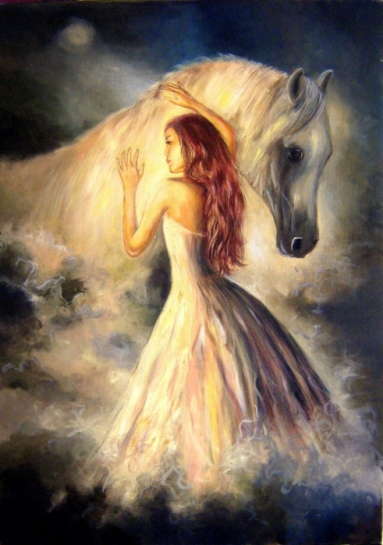 источник
Душа –… высшего искусства,
Всегда способна делать чудеса,
Она создать любые может чувства,
В которых отвращенье иль краса.
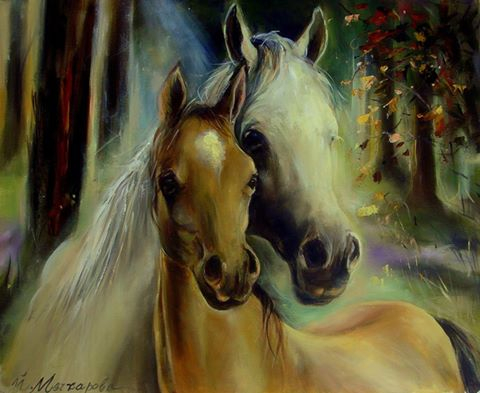 богатство
Когда в душе сияют чувства ярко,
В ней благородство и ни капли                         лжи,
От Бога нет весомее подарка,
Чем светлых чувств …                   для души.
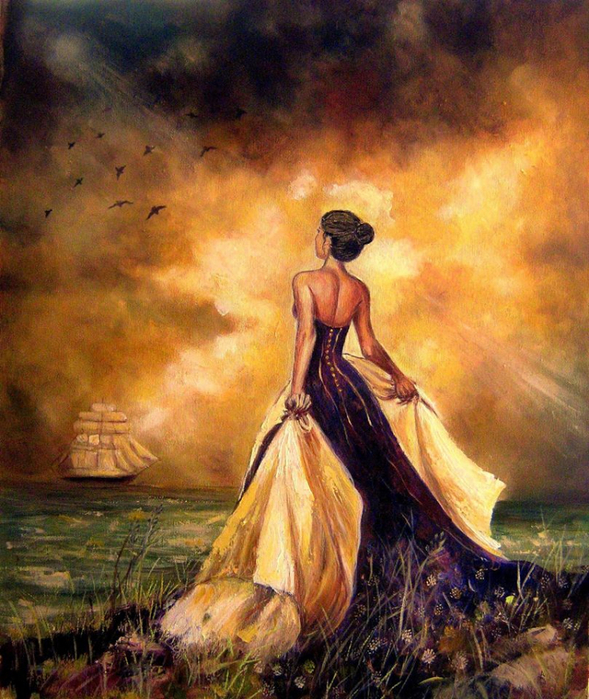 стремленья
Красота – источник вдохновенья,
Будь она иль рядом, иль вдали,
К красоте                       в сердцах                   живут … ,
Только 
в красоте залог  любви.
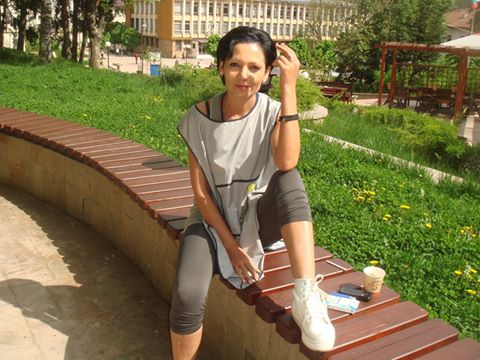 Автор картин НА СЛАЙДАХ –БОЛГАРСКая ХУДОЖНИЦа
 ЙОВКа МЕЧКАРОВа
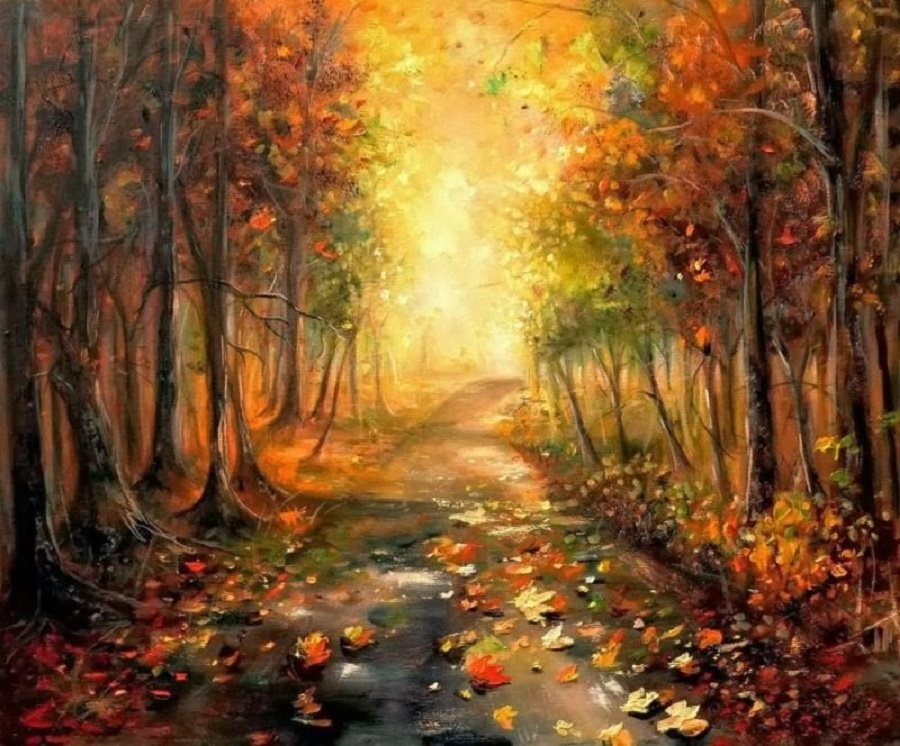 Источник стихов
А. Семов. Рисуем мира красоту https://www.stihi.ru/2010/06/13/4890   
А. Болутенко. Стихи о красоте  http://ab13ru.narod.ru/ 
Изображения взяты на сайте yandex.ru 
Условия использования сайта https://yandex.ru/legal/fotki_termsofuse/